2 VMBO-KGT deel 1
4.4 Lijndiagram en steel-bladdiagram
Lijndiagram
Lijndiagram
Theorie
© Noordhoff Uitgevers bv
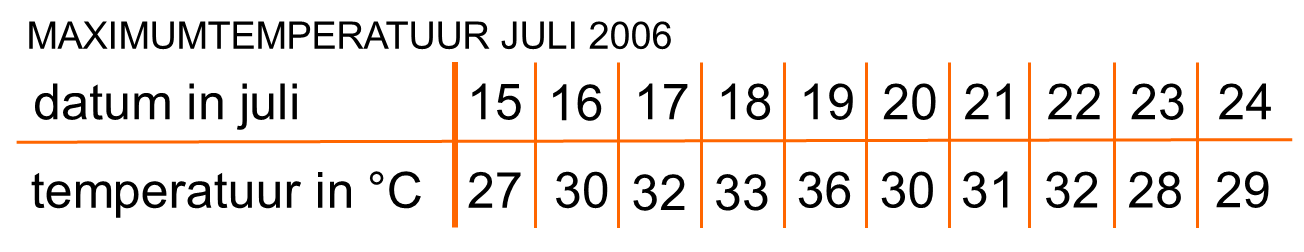 MAXIMUMTEMPERATUUR JULI 2006
temperatuur in °C
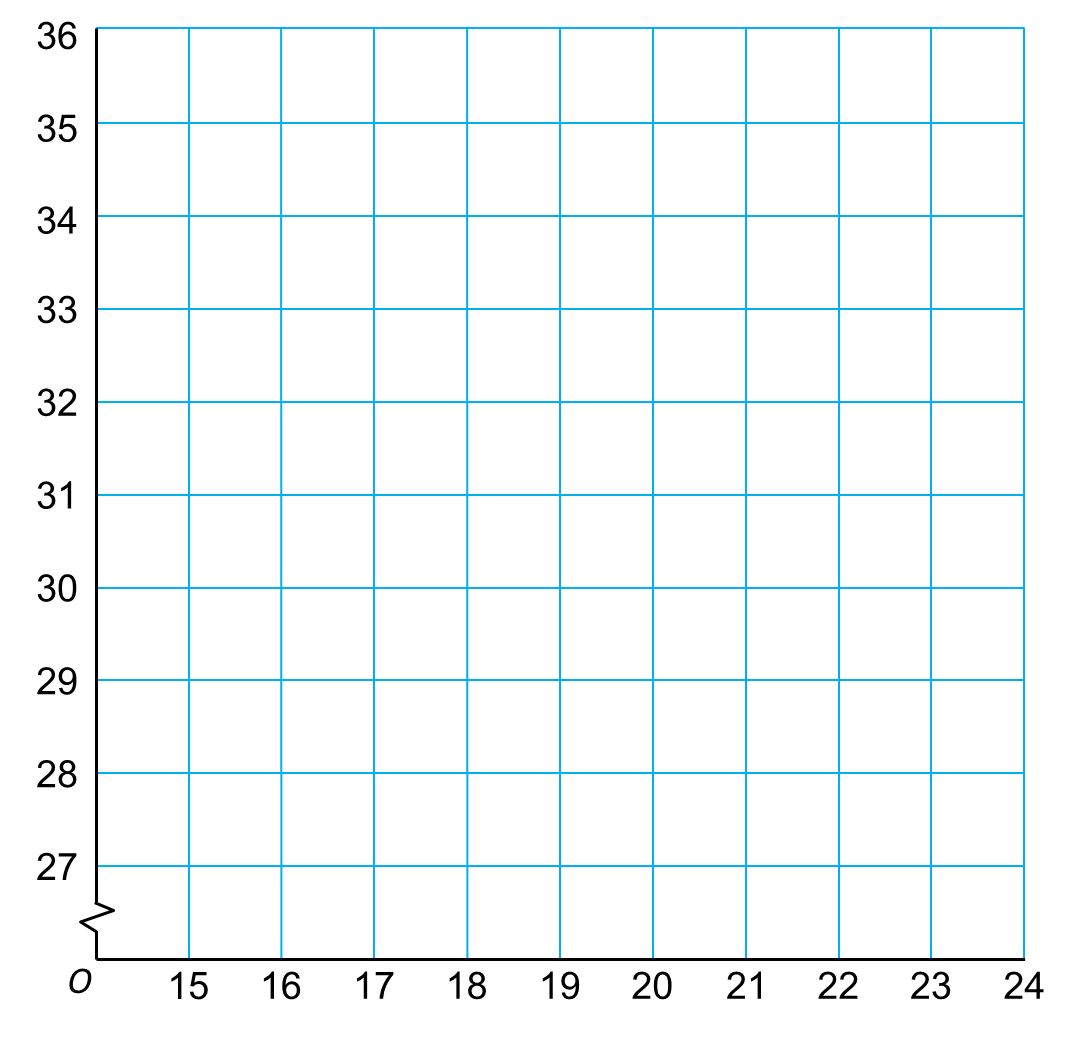 datum in juli
Lijndiagram
Theorie
© Noordhoff Uitgevers bv
Een lijndiagram gebruik je om deverandering van iets te laten zien.
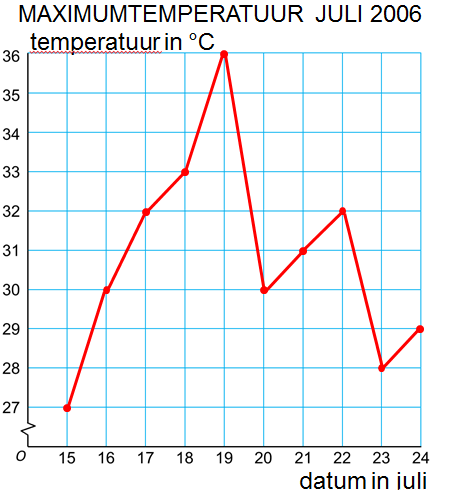 In een lijndiagram kun je bijvoorbeeld 
goed zien hoe de temperatuur van 
dag tot dag verandert.
Als er meer lijnen in één assenstelsel staan is er een legenda nodig.
legenda
= maximumtemperatuur
= minimumtemperatuur
© Noordhoff Uitgevers bv